seminář  pro  žadatele  OPZ+
Výzva: 03_25_105
Podpora sdílené péče
Termín: 19. 6. 2025
Obsah semináře
Výzva – základní parametry
Oprávnění žadatelé, partneři, veřejná podpora
Věcné zaměření
Nepodporované aktivity
Přílohy
Příprava žádosti o podporu – vazba na hodnocení
Kontakty
2
Identifikace výzvy
3
Časové nastavení
Technická podpora uživatelům OPZ+ na portálu IS ESF www.esfcr.cz/technicka_podpora_opzplus
4
Oprávnění žadatelé
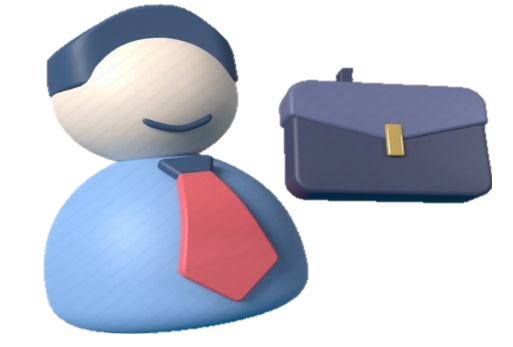 Pro tuto výzvu jsou oprávněnými žadateli:
poskytovatelé sociálních služeb zapsaní v registru poskytovatelů sociálních služeb,
nestátní neziskové organizace: spolky, obecně prospěšné společnosti, ústavy, církevní právnické osoby, nadace a nadační fondy,
organizace zřizované městskými částmi hlavního města Prahy,
organizace zřizované hlavním městem Prahou,
organizace zřizované kraji nebo obcemi.
5
Spolufinancování žadatelů
pro NNO 5 %, 
pro obce do 3 000 obyvatel a jimi zřizované organizace 10 %,
pro obce nad 3 000 obyvatel a jimi zřizované organizace 15 %,
pro organizace zřizované kraji 15 %,
pro městské části hlavního města Prahy a jimi zřizované organizace, organizace zřizované hl. městem Prahou 23,265 %,
pro příspěvkové organizace zřízené organizační složkou státu 0 %,
pro podnikající subjekty 23,265 %.
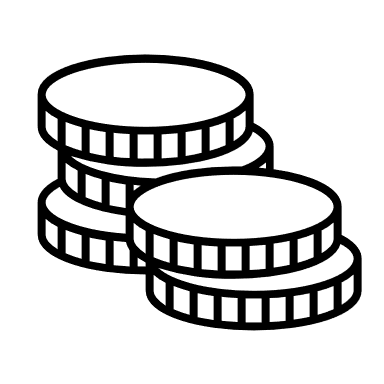 6
Partnerství
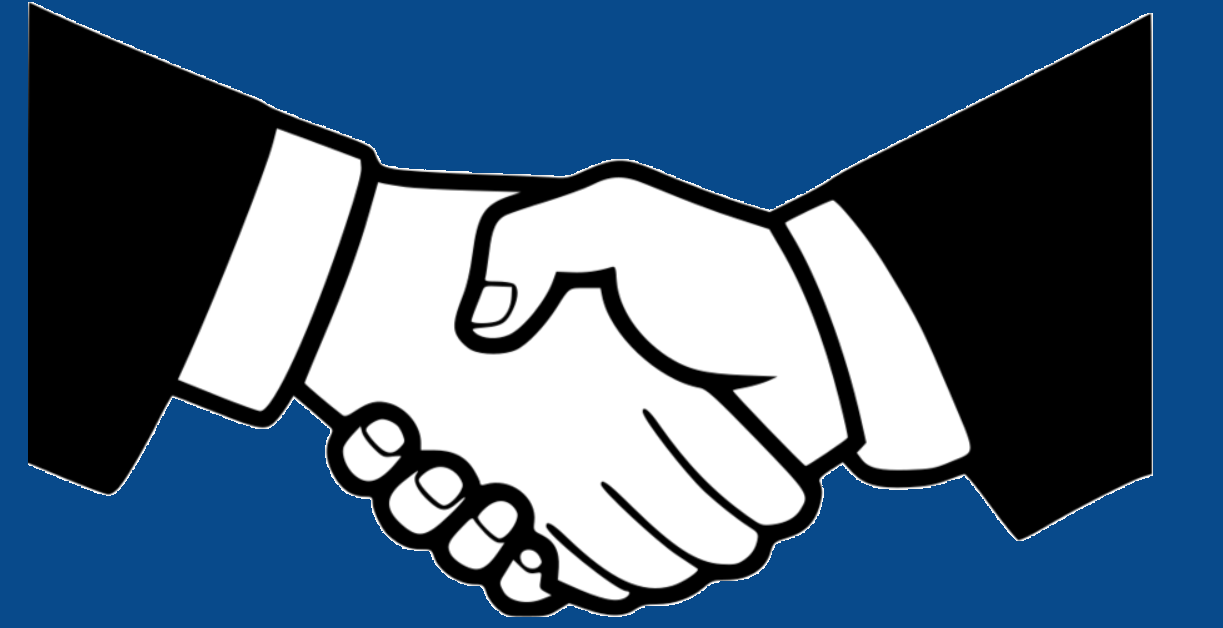 Ve výzvě je možné partnerství s finančním příspěvkem i bez finančního příspěvku.
Partnerem s finančním příspěvkem mohou být všechny subjekty, které mohou být ve výzvě žadatelem. 
Partnerem bez finančního příspěvku mohou být všechny subjekty, které mohou být ve výzvě žadatelem. 

Veškeré aktivity podporované ve výzvě mohou být realizované prostřednictvím partnerství s finančním příspěvkem i bez finančního příspěvku.
7
Veřejná podpora
Ve výzvě č. 105 jsou možné dva režimy veřejné podpory: de minimis, vyrovnávací platba a to následovně:
A) V případě zaměření projektu na sociální službu (včetně celoživotního vzdělávání), je možné podpořit výhradně sociální služby, které jsou registrovány v souladu se zákonem č. 108/2006 Sb., o sociálních službách, ve znění pozdějších předpisů, a zároveň jsou pověřeny objednatelem k poskytování služby obecného hospodářského zájmu v souladu s Rozhodnutím č. 2012/21/EU (podrobněji viz příloha č. 2 výzvy Podpora SOHZ v otevřených výzvách OPZ+).
B) Aktivity projektu zaměřené na celoživotní vzdělávání odborných pracovníků , mimo registrovanou sociální službu dle zákona o sociálních službách č. 108/2006 Sb., o sociálních službách, ve znění pozdějších předpisů, jsou podpořeny v režimu de minimis. Pouze pokud tito pracovníci prokazatelně nepracují na úseku hospodářských činností organizace (např. sociální pracovníci úřadu) nebo se vzdělávání prokazatelně netýká hospodářské činnosti organizace, je tato aktivita podpořena mimo režim veřejné podpory (včetně podpory de minimis). Celoživotní vzdělávání odborných pracovníků v rámci sociální služby se řídí předchozím bodem A).
* Do celoživotního vzdělávání jsou zahrnuty kurzy, semináře, workshopy, stáže a sebezkušenostní výcviky.
8
Věcné zaměření                                  (1/7)
Očekávaným přínosem výzvy je zvýšení kapacit sdílené dlouhodobé péče prostřednictvím rozvoje kapacit odlehčovací služby a podpory pečujících osob (převáženě jimi jsou ženy) v daném území tak, aby osoby, které poskytují neformální péči osobě závislé na péči v jejím přirozeném sociálním prostředí, mohly pečovat kvalitněji, efektivněji a bez negativního dopadu na svůj psychosociální stav.
Aktivity výzvy směřují k podpoře sdílené dlouhodobé péče, jejímž hlavním cílem je zejména propojit využívání neformální péče společně s poskytovateli sociálních služeb podle zákona č. 108/2006 Sb., o sociálních službách, ve znění pozdějších předpisů (dále jen „zákon o sociálních službách“) tak, aby osoby závislé na péči setrvaly ve svém přirozeném sociálním prostředí se zajištěním kvalitní péče.
Podporované aktivity by měly být genderově senzitivní a účinně přispívat ke snížení již existujících genderových stereotypů a nerovností. 
Aktivity musí být realizovány s cílem zajištění jejich trvalé udržitelnosti.
9
Věcné zaměření                                  (2/7)
Podpora rozvoje a navýšení kapacit odlehčovacích služeb poskytovaných podle § 44 zákona o sociálních službách
V rámci výzvy je možné podpořit náklady související s poskytnutím základních činností sociální služby dle § 44 odst. 2) písm. a) – i) zákona o sociálních službách, a to v případě:
navýšení kapacity stávající sociální služby, nebo 
nově registrované kapacity sociální služby 
za podmínky, že v projektu jsou zároveň realizovány aktivity zaměřené na pečující osoby minimálně v rozsahu základního sociálního poradenství podle § 37 odst. 5 zákona o sociálních službách: podpora pečujících a podpora činností spočívajících v nácviku dovedností pečujících osob pro zvládání péče o osoby závislé na jejich pomoci.
10
Věcné zaměření                                  (3/7)
„Podpora pečujících“ spočívá v pomoci s orientací v zajištění sociálních dávek, sociálních službách, pomůckách pro zdravotně postižené, možnosti zajištění elektrického lůžka od pojišťovny, podání informací o inkontinenčních pomůckách atd. 
„Činnostmi spočívajícími v nácviku dovedností pečujících osob pro zvládání péče o osoby závislé na jejich pomoci“ jsou např.  nácvik správné manipulace s uživatelem na lůžku při polohování, hygieně, výměně inkontinenčních pomůcek; doporučení a využívání pomůcek pro péči v domácím prostředí – pomůcky pro přesuny klienta, zajištění a používání vhodných kompenzačních pomůcek atd. 

Podpora musí být poskytována tak, aby zohledňovala princip rovnosti žen a mužů, včetně zohlednění biologických a fyzických rozdílů mezi nimi.
11
Věcné zaměření                                   (4/7)
Základní sociální poradenství pro pečující osoby:
musí být v žádosti o podporu popsáno v samostatné klíčové aktivitě,
musí poskytovat pouze sociální pracovník dané služby, uvedený v § 109 zákona o sociálních službách nebo pracovník v sociálních službách (také dané služby) na pozici dle vymezení § 116 odst. 1 písm. d).
Součástí žádosti musí být Vyjádření krajského úřadu odboru sociálních věcí z pozice správce krajské sítě sociálních služeb (viz příloha č. 3 výzvy). Jako způsobilé budou uznány pouze ty výdaje projektu, které se uskuteční až po získání pověření od objednatele k poskytování služby obecného hospodářského zájmu v souladu s Rozhodnutím č. 2012/21/EU. 
Není možné podat projekt zaměřený výhradně na základní sociální poradenství.
12
Věcné zaměření                                  (5/7)
Jako doplňkové aktivity projektu je možné podpořit:
a) Psychohygienu pečujících – jedná se o svépomocné skupiny pečujících osob, psychoterapeutickou podporu, supervizi. Dále je možné podpořit, a to pouze s aktivním zapojením odborných pracovníků (psychologa, sociálního pracovníka aj.), volnočasové aktivity a víkendové pobytové akce.
b) Vzdělávání pečujících v oblasti péče o osobu závislou na péči formu akreditovaných kurzů, workshopů, seminářů, a to včetně vzdělávání se zahraniční účastí či vzdělávání v zahraničí (stáže, cesty za dobrou praxí apod.).
c) Nákup asistivních technologií a asistenčních pomůcek a jejich zapůjčení. Součástí aktivit projektu musí být zaučení pečujících osob v manipulaci s pomůckou.  
d) Aktivity zaměřené na stmelení rodiny a rozložení rolí v rodině, využití kapacit v rodině, terapeutická podpora a psychologická podpora dětí, případně jiných osob (prarodiče) sdílejících domácnost s osobou závislou na péči. Aktivity by měly být navrženy tak, aby přispívaly ke snížení existujících genderových stereotypů a nerovností.
13
Věcné zaměření                                  (6/7)
e) Vzdělávání odborných pracovníků projektu, kteří pracují s pečujícími nebo uživateli služby (např. kurzy, workshopy, supervize, semináře, výcviky , odborné konzultace, stáže). Vzdělávání musí zohledňovat princip rovnosti žen a mužů a být zaměřeno na témata související s prací s pečujícími nebo s přímou prací s uživateli sociálních služeb. Musí být popsáno v samostatné klíčové aktivitě.

V rámci projektu je možné podpořit jednu nebo více doplňkových činností.
14
Věcné zaměření                                  (7/7)
Obecné podmínky pro podporované aktivity výzvy
a. Sociální služba včetně celoživotního vzdělávání (§ 44 dle zákona o sociálních službách) musí být registrována v souladu s tímto zákonem nejpozději před vydáním Rozhodnutí o poskytnutí dotace a zároveň pověřena objednatelem k poskytování služby obecného hospodářského zájmu v souladu s Rozhodnutím č. 2012/21/EU.
b. V projektu musí být povinně nastaven alespoň jeden z indikátorů 600 000 Celkový počet účastníků nebo 670 102 Využívání podpořených služeb s hodnotou vyšší než nula. 
c. V projektu musí být povinně nastaven indikátor 670 021 Kapacita podpořených služeb – místa nebo indikátor 670 031 Kapacita podpořených služeb – úvazky pracovníků.
15
Nepodporované aktivity
Ve výzvě nelze podpořit:
Kurzy rekvalifikace a kurzy zaměřené na uplatnění na trhu práce pro pečující osoby.
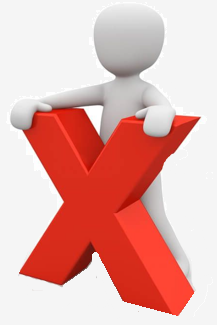 16
Přílohy žádosti o podporu
Žadatel o podporu, který je zahraniční právnickou osobou, musí dodat údaje o svém skutečném majiteli.
Žadatel o podporu, který je obchodní společností či družstvem a jehož majetek je vložen nebo částečně vložen do svěřenského fondu, je povinen doložit k žádosti o podporu statut tohoto svěřenského fondu.
Žadatel a partneři v projektu – vzorový formulář je zveřejněn na adrese: Formuláře a pokyny potřebné v rámci přípravy žádosti o podporu - www.esfcr.cz. Přílohu dokládají žadatelé o podporu, jejichž projekt bude realizován na základě principu partnerství s partnerem/y s finančním příspěvkem.
Vyjádření krajského úřadu odboru sociálních věcí z pozice správce krajské sítě sociálních služeb (viz příloha č. 3 výzvy).
17
Přílohy výzvy
1. Pomůcka pro stanovení osobních nákladů
2. Podpora sociálních služeb v otevřených výzvách OPZ+
2. A Údaje o sociální službě plán 
3. Vyjádření krajského úřadu odboru sociálních věcí z pozice správce krajské sítě sociálních služeb
18
Příprava žádosti o podporu
VE VAZBĚ NA 
HODNOCENÍ PROJEKTŮ
19
Příprava žádosti o podporu
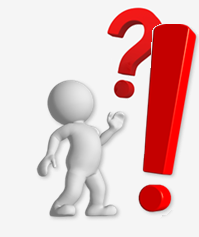 Každý žadatel může v rámci výzvy č. 105 podat jednu, nebo i více žádostí o podporu.
Při přípravě projektu je důležité mít na paměti, že úspěšný a přínosný projekt musí vycházet z identifikovaných potřeb cílových skupin v dané lokalitě a zároveň musí být v souladu s pravidly OPZ+ a vyhlášenou výzvou.
Dbejte na to, aby všechny části žádosti, které může zpracovávat i několik členů vašeho projektového týmu, byly před podáním žádosti ve vzájemném souladu.
Doporučujeme pracovat s Příručkou pro hodnotitele (Hodnocení a výběr projektů - www.esfcr.cz). Zkusit si zodpovědět, zda v žádosti řešíte oblasti, na které se soustředí hodnotitelé.
20
Hodnocení přijatelnosti a formálních náležitostí
Cílem hodnocení přijatelnosti a formálních náležitostí je zejména posouzení základních věcných požadavků kladených na projekt v příslušné výzvě, hodnotitelnosti žádosti o podporu a naplnění nezbytných administrativních požadavků.
Kritéria hodnocení přijatelnosti: oprávněnost žadatele, partnerství, cílové skupiny, celkové způsobilé výdaje, aktivity, horizontální principy, trestní bezúhonnost, projektový záměr (NR), integrované strategie (NR).
Kritéria formálních náležitostí: úplnost a forma žádosti, podpis žádosti.
Časté chyby:
chybějící či chybně vyplněné přílohy, 
chybějící plná moc nebo její chybná forma, 
KA nejsou zcela v souladu s výzvou,
nekompletní výčet CS,
(ne)adekvátnost horizontálních principů, 
správná forma partnerství.
21
Věcné hodnocení
Cílem věcného hodnocení projektů je vyhodnotit kvalitu projektů a umožnit srovnání projektů podle jejich kvality. Žádosti o podporu jsou hodnoceny podle předem stanovených kritérií.
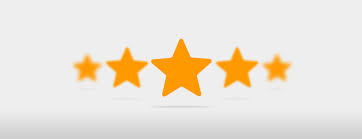 22
1 Vymezení problému a cílové skupiny 						(1/3)
Vymezení problému
problém v žádosti dostatečně konkrétně vysvětlit – identifikace problému včetně jeho příčin a důsledků, koho se problém týká, zda a jak byl dosud řešen,
uvedené skutečnosti podložit aktuálními informacemi z ověřitelných zdrojů, provést situační analýzu, analýzu potřeb CS, zasadit problém do kontextu.
Časté chyby:
příliš obecné vymezení problému – např. situační analýza vztažena na celou ČR, přestože projekt má být realizován v konkrétní lokalitě,
nedostatečně podložené a nekonkrétní informace,
nelogické zaměření projektu na více lokalit nebo několik různorodých CS – nedostatek relevantních podkladů a zdůvodnění.
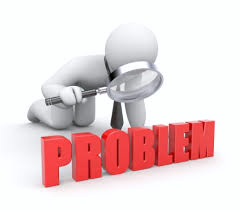 23
1 Vymezení problému a cílové skupiny 						(2/3)
Cílové skupiny (CS)
vybrat všechny relevantní CS, které budou v projektu zapojeny a jejichž podpora řeší identifikovaný problém,
popsat/analyzovat potřeby CS, její strukturu a velikost, způsob zapojení do projektu – ve vztahu k lokalitě realizace projektu.

Časté chyby:
neuvedení všech CS, které budou prostřednictvím aktivit projektu podpořeny,
uvedení CS, která nebude příjemcem podpory v rámci aktivit projektu,
nedostatečně konkrétní popis jednotlivých CS:
potřeby,
způsob zapojení do projektu,
kvantifikace a struktura, věkové rozpětí CS (zejména u dětí),
popis CS obecně za celou ČR namísto ve vazbě na vybranou                                              lokalitu
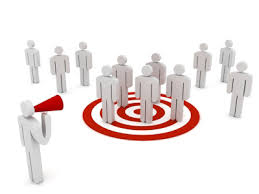 24
1 Vymezení problému a cílové skupiny 						(3/3)
Přehled kategorií CS ve výzvě 105:

poskytovatelé a zadavatelé sociálních služeb, služeb pro rodiny a děti a dalších služeb na podporu sociálního začleňování,
neformální pečující,
osoby se zdravotním postižením, 
rodiče, děti a mladí dospělí v nepříznivé sociální situaci
25
2. Cíle a konzistentnost  projektu
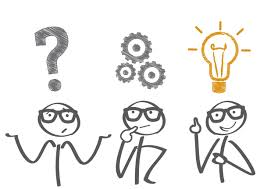 Cíl projektu formulovat tak, aby byl realizací projektu naplněn, a aby jeho dosažení přispělo k řešení popsaného problému, v žádosti popsat změnu, které má být realizací projektu dosaženo,
doporučeno je stanovovat cíle v souladu s metodikou SMART (konkrétní, měřitelné, dosažitelné, odpovídající, termínované),
v případě stanovení většího počtu dílčích cílů je důležitá jejich vzájemná provázanost,
důraz je kladen na vnitřní konzistentnost projektu (intervenční logika projektu) – klíčové aktivity musí vést k naplnění cíle projektu, a tím k řešení vymezeného problému a zlepšení situace CS.

Časté chyby:
cíle nejsou SMART,
místo cílů jsou uvedeny aktivity, nebo výstupy aktivity,
nefunkční intervenční logika projektu – cíl projektu a zvolené KA nevedou k řešení problému,
často doloženy velmi obsáhlé nepovinné přílohy, které někdy svými údaji informace z žádosti nepodporují, naopak jsou s nimi v rozporu.
26
3. Způsob ověření dosažení cíle projektu
V žádosti stanovit vhodný způsob doložení dosažení cíle projektu - kritéria, na základě nichž bude posuzováno dosažení popsané změny a cíle projektu

Časté chyby:
není zřejmé, jakým způsobem bude možné posoudit rozdíl mezi stavem před zahájením a po ukončení realizace projektu, zda budou k dispozici data umožňující toto porovnání.
27
4. EFEKTIVITA PROJEKTU, ROZPOČET  (1/4)
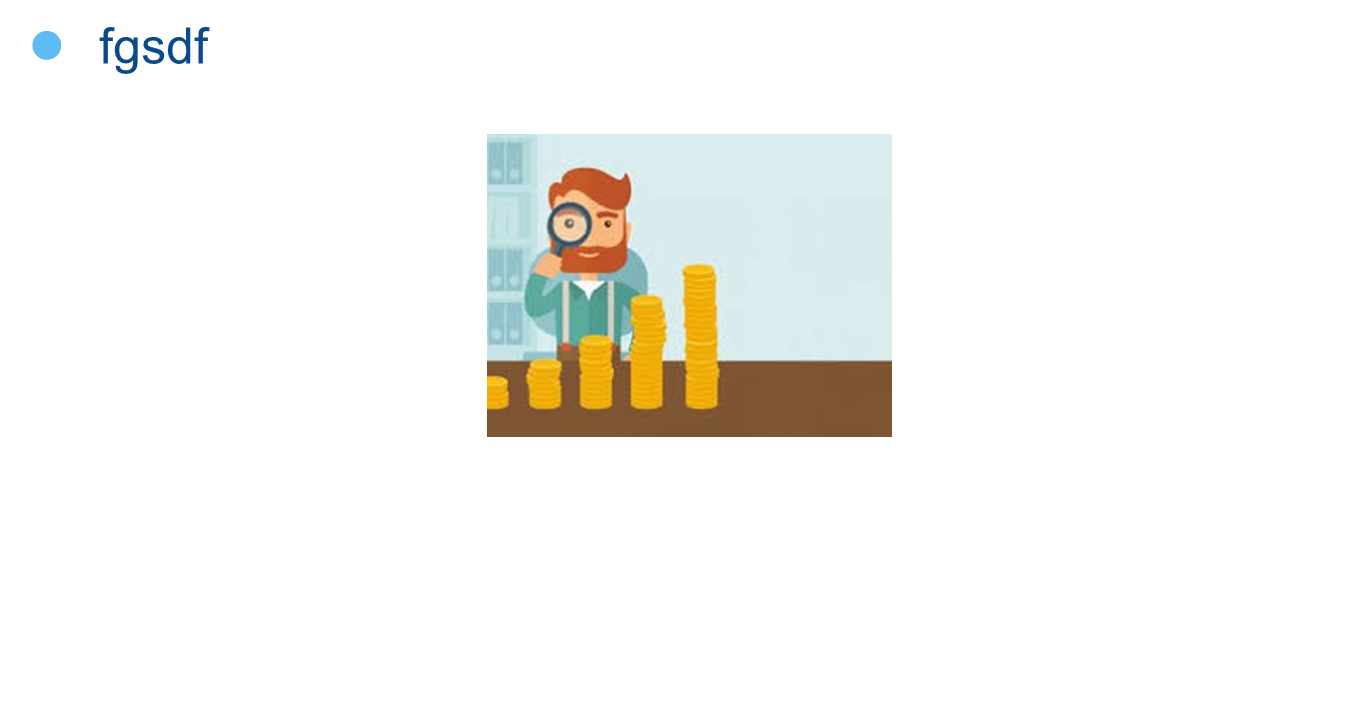 Ve výzvě 03_25_105 budou veškeré náklady mimo osobních nákladů financované ze 40% paušální sazby,
celková výše rozpočtu se musí pohybovat v rozmezí 1.000.000 Kč – 10.000.000 Kč,
rozpočet je potřeba sestavit tak, aby byl přiměřený vůči plánovaným aktivitám, velikosti a zapojení CS, výstupům a délce realizace projektu – efektivní a hospodárný,
do osobních nákladů lze zahrnout pouze pozice vydefinované v příloze výzvy č. 1 Pomůcka pro stanovení osobních nákladů,
všechny rozpočtové položky musí být navázané na konkrétní aktivity a dostatečně zdůvodněné - velikost úvazku/počet hodin, popis pracovní náplně, jednotkové ceny (viz. Tabulka obvyklých cen a mezd dostupná na Pravidla pro žadatele a příjemce - www.esfcr.cz),
do přehledu nákladů k jednotlivým klíčovým aktivitám doporučujeme ve stručnosti popsat i náklady, které se k aktivitě váží a budou hrazeny z paušálu.
28
4. EFEKTIVITA PROJEKTU, ROZPOČET          (2/4)
Struktura rozpočtu
29
4. EFEKTIVITA PROJEKTU, ROZPOČET  (3/4)
V přímých osobních nákladech nemohou být zahrnuty náklady na odměňování osob, které zajišťují: 
administrativní činnosti spojené s řízením projektu či organizace (např. příprava dokumentů před zaúčtováním, kopírování a skenování dokladů) a s plněním povinností archivace dokumentů k projektu,
administrativní činnosti spojené s organizačním zabezpečením aktivit projektu (např. rezervace prostor pro vzdělávací akci, komunikace s lektory, zajištění auditní stopy o akci, příprava prezenčních listin a pozvánek pro účastníky akce,…),
administrativní činnosti spojené s výběrem dodavatele pro projekt,..,
finanční řízení projektu či organizace, včetně vedení účetnictví,…,
personalistiku,
vstupní lékařské prohlídky, školení bezpečnosti a ochrany zdraví při práci,
opravu a údržbu zařízení, vybavení a využívaných nemovitostí, úklid a čištění, ostrahu s výjimkou případů, kdy mají tyto činnosti přímou vazbu na podporované aktivity uvedené ve výzvě k předkládání žádostí o podporu (zejména u projektů zaměřených na podporu sociálního bydlení nebo na programy bezpečnosti a prevence kriminality).
30
4. EFEKTIVITA PROJEKTU, ROZPOČET  (4/4)
Časté chyby:
nedostatečně vysvětlená potřeba rozsahu zapojení (úvazku/počtu hodin) pracovníka do projektu,
nadhodnocení výše úvazků, 
položka není navázaná na konkrétní aktivitu/aktivity,
pracovní náplň obsahuje činnosti, které jsou dle pravidel vyloučené z přímých osobních nákladů.
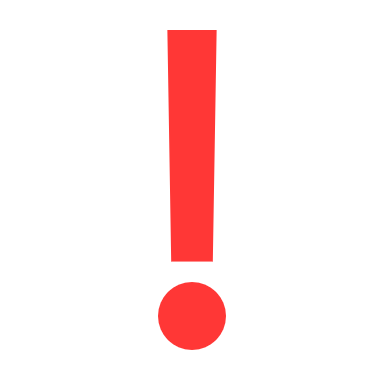 Výzva č. 105 je financována v režimu financování ex-ante. Žadatelé volí ex-ante financování. V žádostech o podporu v ISKP21+ bude automaticky přednastaveno ex-ante financování.
31
5. Adekvátnost indikátorů	           (1/4)
V žádosti o podporu žadatel uvede cílovou hodnotu k následujícím indikátorům:





V případě, že projekt podporu získá, bude mít žadatel povinnost kromě indikátorů se závazkem vykazovat dosažené hodnoty pro:
32
5. Adekvátnost indikátorů             (2/4)
600 000 – celkový počet účastníků
celkový počet osob (uživatelé služeb, odborníci, pečující, hostitelé), které v rámci projektu získaly jakoukoliv formu podpory, bez ohledu na počet poskytnutých podpor, podpora je aktivita financovaná z rozpočtu projektu,
do cílové hodnoty indikátoru se zadávají pouze ty osoby, které získají nebagatelní podporu (více než 40h).

670 102 – využívání podpořených služeb
počet osob, které využijí podpořenou službu či program během trvání projektu – pouze uživatelé služeb, pečující
V tomto indikátoru je rovněž také podmínkou, že osoba je v nepříznivé sociální či zdravotní situaci (proto se sem nezapočítávají zaměstnanci/odborníci s přímou podporou pod 40 hodin).
do cílové hodnoty se započítají:
bagatelně podpoření uživatelé služeb a pečující tj. do 40h,
anonymní klienti bez ohledu na výši podpory,
osoby s nepřímým prospěchem z realizace projektu.



V případě podpory osob nebo účastníků z CS musí mít alespoň jeden z indikátorů 600 000 a 670 102 hodnotu vyšší než nula.
33
5. Adekvátnost indikátorů             (3/4)
805 000 - počet napsaných a zveřejněných analytických a strategických dokumentů vč. evaluačních
počet napsaných a zveřejněných analýz, evaluací (interních i externích), koncepcí, strategií, studií, závěrečných zpráv z výzkumů a obdobných dokumentů, které byly vytvořeny za finanční podpory fondů EU,
v případě zařazení evaluace bude hodnota indikátoru minimálně ve výši 2 dokumentů, tj. vstupní a závěrečná evaluační zpráva.
670 021 – kapacita podpořených služeb – místa
kapacita = maximální počet osob, které může podpořená služba/program v danou chvíli obsloužit,
indikátor je relevantní pro pobytové služby, cílová hodnota vyjádřena počtem lůžek,
hodnota indikátoru se uvádí ve vztahu k projektu (např. zařízení má kapacitu 10 lůžek, ale do projektu bude zařízení zapojeno pouze částečně v počtu 3 lůžek).
670 031 – kapacita podpořených služeb – úvazky
obdoba indikátoru 670 021 s tím rozdílem, že tento je určen pro ambulantní a terénní služby,
hodnota se vyjadřuje souhrnnou výší úvazků pracovníků v přímé práci s klienty.
V případě podpory klientů v rámci služby/programu musí být povinně nastaven indikátor 670 021 nebo indikátor 670 031.
34
5. Adekvátnost indikátorů             (4/4)
V žádosti o podporu je nutné vyplnit všechny indikátory, které výzva stanoví jako povinné, i když budou mít nulovou cílovou hodnotu,
nenulovou cílovou hodnotu stanovit u všech indikátorů, které jsou relevantní vůči realizovaným aktivitám, závazným podmínkám výzvy cílové hodnoty stanovit v reálné výši, ve vazbě na cíl projektu a na klíčové aktivity,
u každého indikátoru v komentáři vysvětlit způsob stanovení cílové hodnoty indikátoru.
Časté chyby:
cílové hodnoty indikátorů nekorespondují s popisem aktivit projektu nebo jsou podhodnocené/nadhodnocené,
není vyplněný komentář k cílové hodnotě indikátoru, nebo komentář není v souladu se stanovenou cílovou hodnotou,
stanovení cílové hodnoty u indikátorů bez závazku,
nejsou stanoveny cílové hodnoty u všech relevantních indikátorů,
do cílové hodnoty indikátoru 670 102 Využívání podpořených služeb je chybně započtena i podpora odborných pracovníků,
do podpory CS jsou započteny i aktivity, které nemají charakter podpory.
35
Specifické datové položky (SDP)
SDP jsou nástroji pro doplňkový sběr informací v MS2021+, kterým ŘO získává podrobnější informace o poskytnuté podpoře.

Žadatel má povinnost vyplnit tyto SDP:
Počet podpořených osob původem z Ukrajiny,
Celkový počet podpořených osob.

Do žádosti o podporu uvede žadatel u obou SDP do pole „číslo“ nulovou hodnotu. Sledování aktuálního počtu podpořených osob (u obou SDP) bude zajištěno expertním odhadem příjemce a bude uváděno pouze jako celkový počet (číslo) do příslušné obrazovky „Specifické datové položky“ ve zprávě o realizaci projektu.
36
6. Způsob zapojení cs                      (1/2)
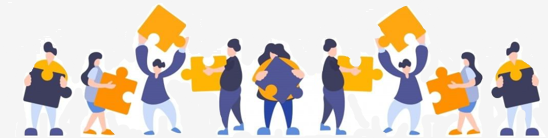 CS by měla být adekvátním způsobem zapojena ve všech relevantních fázích projektu, způsob práce s CS pro ni má být přínosem a má přispívat ke zlepšení situace CS,
podstatné je kvalitně popsat zejména v klíčových aktivitách projektu kolik osob z jaké CS bude danou aktivitou podpořeno, předpokládaný rozsah podpory, jakým způsobem bude s CS pracováno,
v žádosti o podporu je důležité popsat způsob oslovení CS, prokázat zájem CS zapojit se do projektu, její motivaci.
37
6. Způsob zapojení cs                      (2/2)
Časté chyby:
zvoleny nevhodné formy práce s CS vzhledem k plánovaným aktivitám a charakteristikám CS,
neprokázaný zájem/motivace CS zapojit se do projektových aktivit,
neadekvátní intenzita zapojení CS,
nedostatečný popis zapojení CS do projektu:
nekonkretizovaný rozsah podpory a počet osob z CS zapojených do aktivit,
příliš obecný popis zvolené formy podpory.
38
7. Způsob realizace aktivit a jejich návaznost
Zvolený soubor klíčových aktivit musí být logicky zvolený vůči vymezenému problému a stanovenému cíli projektu, aktivity na sebe musí vhodně navazovat, doplňovat se,
klíčové aktivity musí být dostatečně konkrétně a srozumitelně popsané:
předpokládaný harmonogram aktivity,
způsob provádění aktivity, včetně předpokládané časové dotace jednotlivých činností realizovaných v rámci aktivity,
výstupy aktivity,
je potřeba popsat i aktivity, které budou financované z paušálu.
Časté chyby:
aktivity netvoří logický celek, nepovedou k dosažení cíle projektu,
nekonkrétní popis realizace klíčových aktivit a/nebo jejich výstupů,
popis klíčových aktivit v žádosti o podporu se rozchází s informacemi, které byly doplněny v přílohách,
způsob provádění aktivity nepovede k dosažení stanovených výstupů aktivity,
nadhodnocená/podhodnocená časová dotace aktivity.
39
Dotazy
40
Děkujeme za pozornost
Odd. projektů sociálního začleňování III (874)
Ing. Viera Hudecová, viera.hudecova@mpsv.cz
Ing. Jan Bláha, jan.blaha@mpsv.cz